Baby PIH:Parameterized Inapproximability of Min CSP
Venkatesan Guruswami
UC Berkeley
Xuandi Ren
UC Berkeley
Sai Sandeep
UC Berkeley
Outline
Background
Parameterized Complexity
Constraint Satisfaction Problem (CSP)
Parameterized Inapproximability Hypothesis (PIH)

Our Result
Baby PIH

Proof Overview
Outline
Background
Parameterized Complexity
Constraint Satisfaction Problem (CSP)
Parameterized Inapproximability Hypothesis (PIH)

Our Result
Baby PIH

Proof Overview
Parameterized Complexity
Parameterized Complexity
Parameterized Complexity
FPT
W[1]
Constraint Satisfaction Problem
Constraint Satisfaction Problem
Constraint Satisfaction Problem
Parameterized 2-CSP
Parameterized 2-CSP
Parameterized Inapproximability Hypothesis
Distributed PCP Framework [KLM19]
Error-Correcting Codes [Lin21, KK22, LRSW23b]
Sidon Sets [CFLL23]
Threshold Graphs [Lin19, KL21, LRSW23a]
(Unknown)
and so on …
Parameterized Inapproximability Hypothesis
PIH
(Gap) Parameterized 2CSP
Canonical Reductions
and so on …
Parameterized Inapproximability Hypothesis
Gap-ETH
ETH
PIH
(Unknown)
[DM18, CFM17]
(Gap) Parameterized 2CSP
Outline
Background
Parameterized Complexity
Constraint Satisfaction Problem (CSP)
Parameterized Inapproximability Hypothesis (PIH)

Our Result
Baby PIH

Proof Overview
List Satisfiability of CSP
List Satisfiability of CSP
List Satisfiability of CSP
[1]
[1]
[1,2]
List Satisfiability of CSP
[1]
[1]
[1,2]
List Satisfiability of CSP
[1]
[1]
[1,2]
List Satisfiability of CSP
[1]
[1]
[1,2]
List Satisfiability of CSP
List Satisfiability of CSP
Baby PCP
Baby PCP
Baby PCP
Baby PIH
Baby PIH
Outline
Background
Parameterized Complexity
Constraint Satisfaction Problem (CSP)
Parameterized Inapproximability Hypothesis (PIH)

Our Result
Baby PIH

Proof Overview
Proof Overview
Follows from and extends [Barto-Kozik’22]’s proof of Baby PCP Theorem
Direct Product Construction
partial satisfying assignments 
for the set of variables
Proof Overview
Follows from and extends [Barto-Kozik’22]’s proof of Baby PCP Theorem
Direct Product Construction
consistency checks
Proof Overview
Follows from and extends [Barto-Kozik’22]’s proof of Baby PCP Theorem
Direct Product Construction
consistency checks
partial satisfying assignments 
for the set of variables
Proof Overview
Follows from and extends [Barto-Kozik’22]’s proof of Baby PCP Theorem
Direct Product Construction
consistency checks
partial satisfying assignments 
for the set of variables
Proof Overview
and so on …
Proof Overview
and so on …
Proof Overview
and so on …
Proof Overview
and so on …
Proof Overview
Proof Overview
Proof Overview
Proof Overview
and so on …
Proof Overview
and so on …
inherit
and so on …
Proof Overview
and so on …
inherit
and so on …
Proof Overview
and so on …
inherit
and so on …
Proof Overview
and so on …
and so on …
Proof Overview
How can we discard one assignment safely?
the one that is never used to meet any consistency constraints!
Proof Overview
How can we discard one assignment safely?
the one that is never used to meet any consistency constraints!

Suppose we have the following bipartite direct product instance:
Proof Overview
How can we discard one assignment safely?
the one that is never used to meet any consistency constraints!

Suppose we have the following bipartite direct product instance:
Proof Overview
How can we discard one assignment safely?
the one that is never used to meet any consistency constraints!

Suppose we have the following bipartite direct product instance:
Proof Overview
How can we discard one assignment safely?
the one that is never used to meet any consistency constraints!

Suppose we have the following bipartite direct product instance:
Proof Overview
How can we discard one assignment safely?
the one that is never used to meet any consistency constraints!

Suppose we have the following bipartite direct product instance:
by discarding this assignment, list size is decreased by 1
Proof Overview
Proof Overview
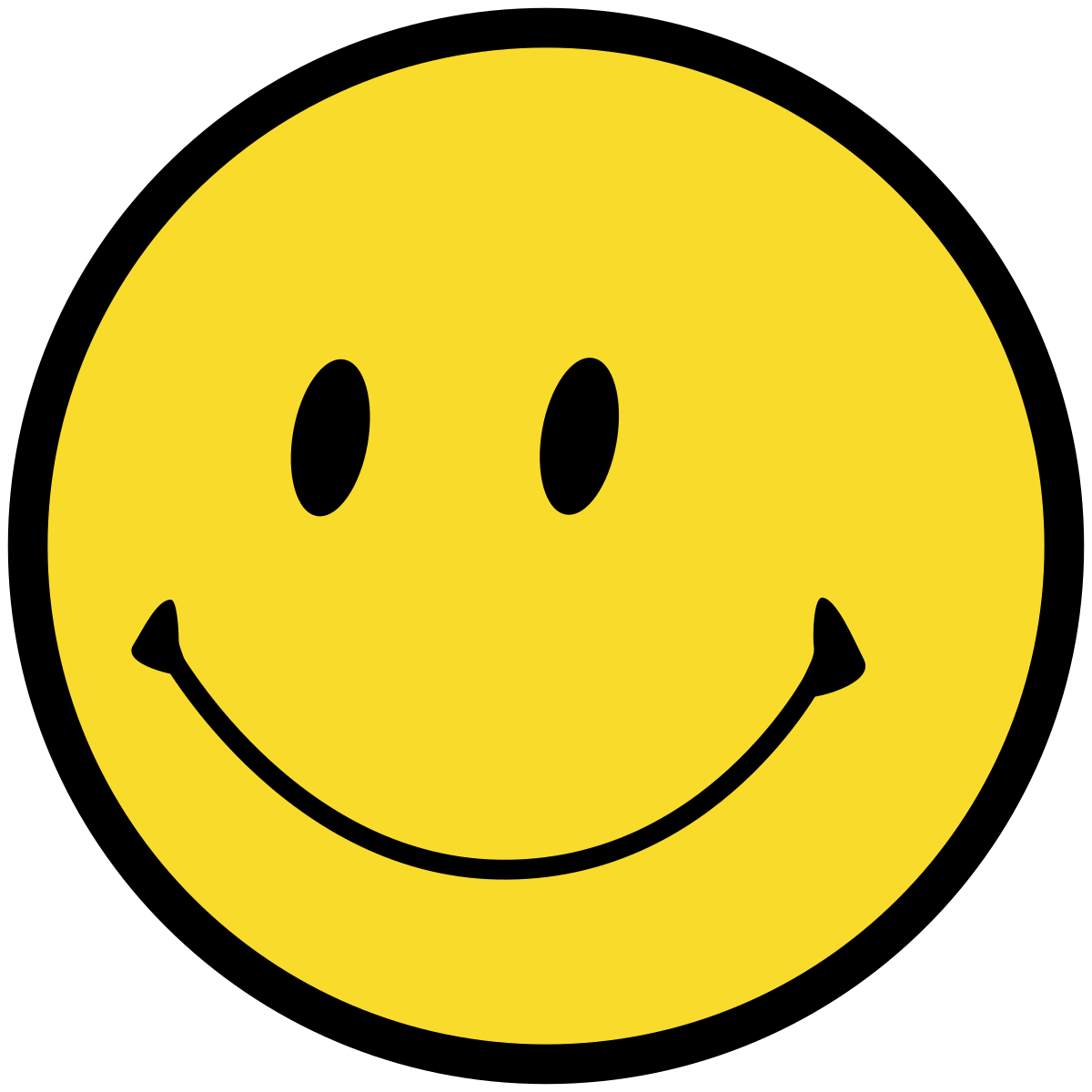 Takeaway
Takeaway
Takeaway